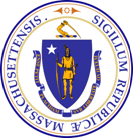 Taxonomy Commission
Executive Office of Health & Human Services
Lauren Peters, Undersecretary

March 1, 2019
11:00am-1:00pm

One Ashburton Place
Boston, Mass.
Agenda
Welcome
Review March 1 meeting minutes (Vote)
Review and approve report (Vote)
Closing remarks
Welcome
Lauren Peters (Chair)
Undersecretary, Health & Human Services

Matthew Veno
Commissioner of Insurance

Deirdre Calvert, LICSW
Column Health

Kiame Mahaniah, MD
Lynn Community Health Center

Kate Ginnis, MSW, MPH, MS
Boston Children's Hospital

Scott Weiner, MD, MPH
Brigham and Women’s Hospital



Claudia Rodriguez, MD
Brigham and Women’s Hospital

Diana Deister, MD
Boston Children’s Hospital

Sarah Coughlin, LICSW, LADC-I
National Association of Social Workers

Sarah Chiaramida, Esq.
Massachusetts Association of Health Plans

Ken Duckworth, MD
Blue Cross Blue Shield of Massachusetts
Vote:
Approval of March 1 meeting minutes
Vote:
Approval of draft report
Thank you!